Utamakan Bahasa Indonesia
Lestarikan Bahasa Daerah
Kuasai Bahasa Asing
BAB 7
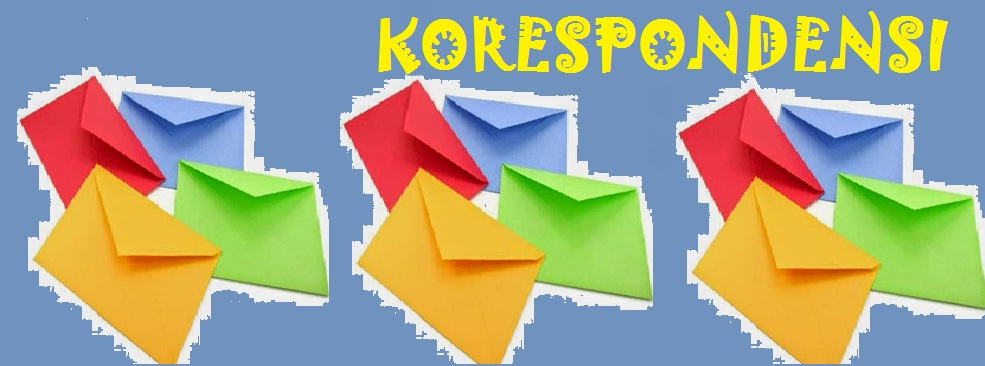 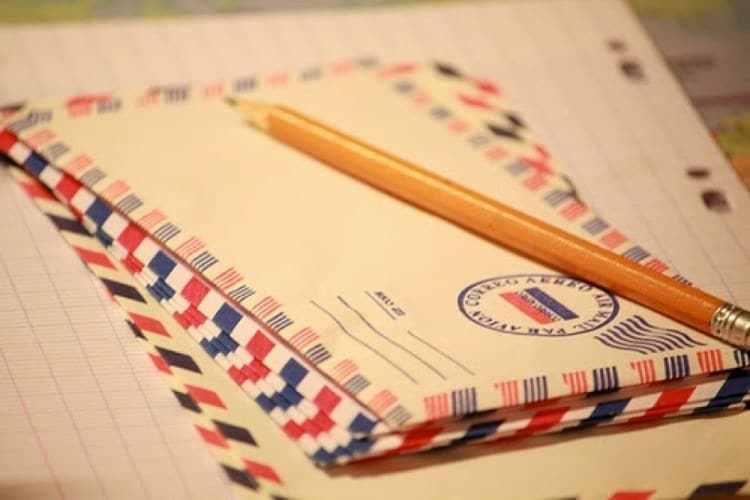 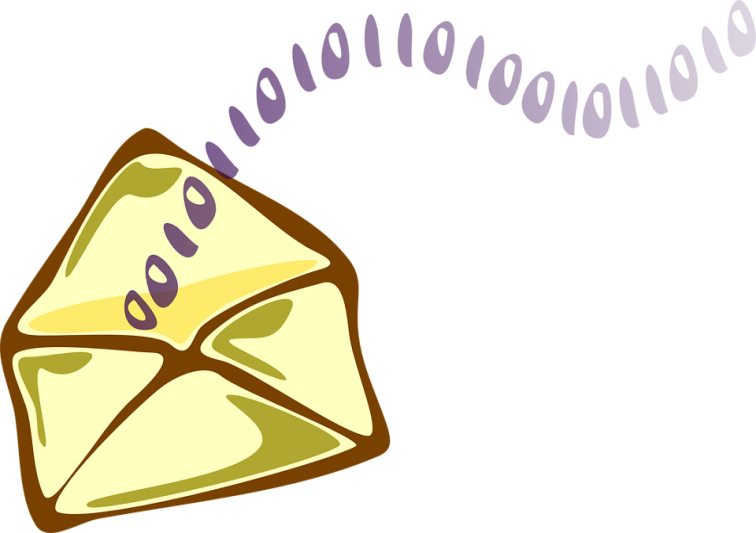 Korespondensi
Menelaah Struktur dan kebahasaan surat dinas dan surat pribadi
KD 3.14
KD 3.13
Mengidentifikasi informasi surat dinas dan surat pribadi
2.  Dapat Mengetahui perbedaan  ciri-ciri khas surat dinas dan surat pribadi
1. Dapat Memahami surat pribadi dan surat dinas serta fungsi    surat
3. Dapat menelaah struktur dan kebahasaan  surat dinas dan surat pribadi
Tujuan pembelajaran
Cermatilah contoh surat-surat berikut!
DINAS KEBUDAYAAN DAN PARIWISATAKOTA SEMARANGJalan Pahlawan No. 01, Kota Semarang, Provinsi Jawa TengahTelp: (024) 7097 403, Website: www.pariwisatasmg.org
								21 November 2018
	Nomor      : 034/2111/IV A/2018Lampiran : –Perihal      : Undangan
	Kepada Yth,Keluarga Besar Dinas Kebudayaan dan PariwisataKota Semarang
	
Dengan hormat,
	Kami beritahukan bahwa dalam rangka memperingati hari budaya nasional, Dinas Kebudayaan dan Pariwisata Kota Semarang menyelenggarakan festival budaya semarangan. Kegiatan tersebut akan dilaksanakan pada,
	Hari, tanggal   : Sabtu, 24 November 2018Waktu               : 08.00 WIB – selesaiTempat             : Halaman Depan Kantor Dinas Pariwisata Kota Semarang
	Sehubungan dengan hal tersebut, kami mengundang Bapak/Ibu/Saudara/i untuk hadir dan berpartisipasi dalam kegiatan tersebut.
	Demikian surat undangan ini kami sampaikan, atas perhatiannya kami ucapkan terimakasih.
	 Kepala Dinas Kebudayaan & PariwisataKota Semarang
	—-ttd—-
	Dr. Muhammad Badrul Muhayad, M.KomNIP. 001332950956
	
	Tembusan:
	Kepala Bagian Arsip
	Kepala Bagian IT
2. Mengetahui fungsi surat secara umum
Sarana pemberitahuan, permintaan, buah pikiran dan gagasan 
Alat bukti tertulis
Alat pengingat 
Bukti historis
Pedoman kerja
3. Mengetahui perbedaan ciri-ciri  khas surat dinas dan surat pribadi
Surat dinas 
Nomor  surat dan lampiran 
Ada kop surat salam pembuka dan penutup
Ada stempel 
Bahasa resmi 
Formatnya teratur
Surat pribadi 
Tidak memiliki nomor surat
Tidak  memiliki kop surat
Sifatnya non formal dan santai
Tidak harus menggunakan stempel
Bahasa baku dan tidak baku 
Format lebih bebas
Menelaah Struktur surat dinas dan surat pribadi
Menelaah struktur surat dinas
1. Kop surat
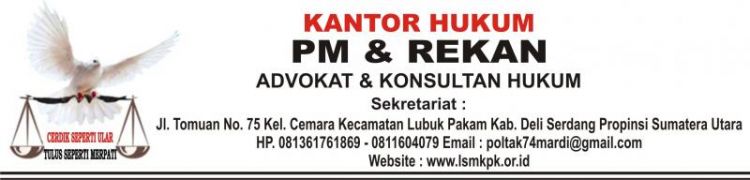 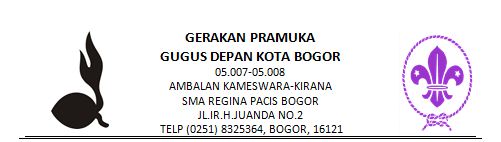 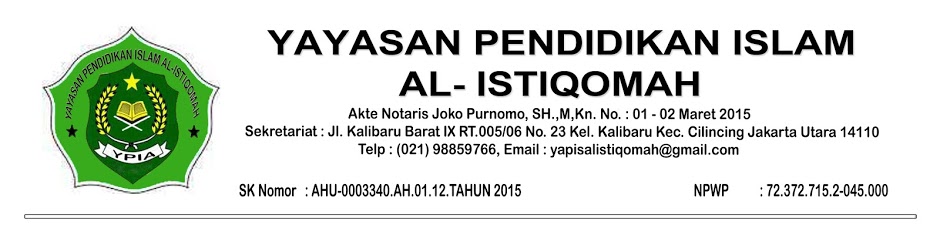 2. Tanggal surat
 
3. Nomor surat 		     Penulisan nomor  tidak disingkat
Nomor : 177/SK/IV/2017
                                             tahun pembuatan surat
				bulan pembuatan surat
			kode intern perihal surat
		  nomor urut surat keluar (ke-177)
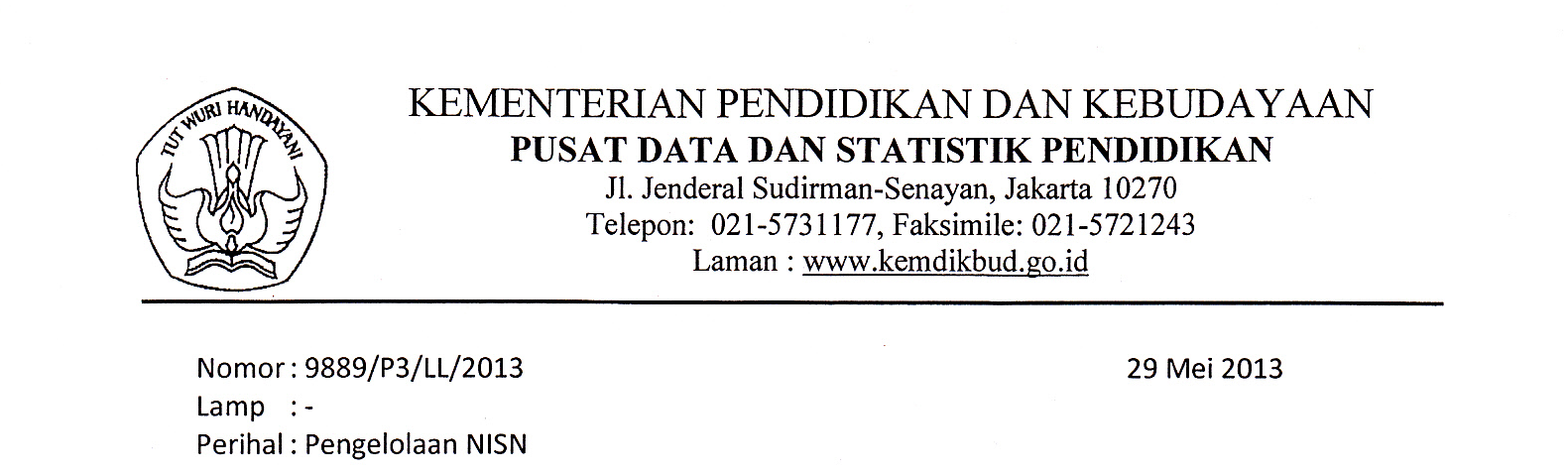 4. Sifat Surat 
Sifat : Sangat Penting 
Sifat : Segera
Penulisan sifat pada surat boleh ditulis boleh tidak (tergantung kepentingan surat)
5. Lampiran/lamp.
Lamp.	: Lima berkas 
Lamp.	: -
Lampiran	: Satu lembar

Penulisan yang salah
*Lampiran: 3 (tiga) lembar
*Lampiran: Dua (2) berkas
Hal-hal lain yang perlu diperhatikan dalam penulisan lampiran ialah sebagai berikut:
Huruf awal kata lampiran ditulis dengan huruf kapital.
Singkatannya adalah Lamp.
Jumlah yang dilampiran ditulis dengan huruf.
Jika surat yang dikirimkan tidak dengan lampiran, kata lampiran tidak di tulis atau jika kata lampiran ditulis maka diberi tanda hubung (-).
6. Perihal atau hal
Perihal : Permohonan izin
Hal	   : Undangan 
Hal 	   : Rapat Dinas
7. Alamat surat  

Yth. Kepala Balai Penelitian Bahasadi Yogyakarta 

Yth. Direktur Jendral Perkebunandi Jakarta
8. Salam Pembuka
Dengan hormat, (D kapital, h kecil)
Salam sejahtera, (S kapital, s kecil)
Saudara .....,
Saudara ..... yang terhormat,
Bapak ..... yang terhormat,
Dr. Ir. Aceng Suherlan yang terhormat,
Prof. Adad Iskandar yang terhormat,
Paragraf pembuka
9. ISI SURAT
Paragraf penutup
Dalam rangka memperingati hari pendidikan nasional kepada para siswa dan siswi SMA Bakti Angkasa Cikarang, kami selaku pihak dari pendidikan sekolah akan menyelenggarakan acara lomba cerdas cermat antar sekolah.

Adapun acara tersebut akan kami selenggarakan pada :

Hari/Tanggal	: Kamis, 14 Oktober 2016Pukul		: 08.00 s.d. 11.00 WIBTempat		: CikarangAcara		: Lomba cerdas cermat

Demikian surat pemberitahuan ini kami sampaikan, atas segala perhatian dan kerjasamanya kami ucapkan terima kasih.
Inti surat
9. Salam Penutup
Salam takzim, (S kapital, t kecil)
Salam kami, 
Hormat kami,
10. Nama, tandatangan dan stempel
Bandung, 2  April 2019
a.n. Menteri Pendidikan dan Kebudayaan
Sekretaris Jenderal,

		


			
Minar Siregar, S.Pd.
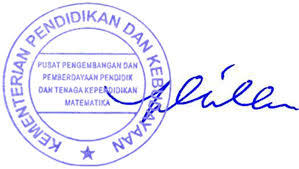 11. Tembusan
Tembusan :
Sekretaris Jenderal Depdiknas
Seluruh Gubernur Provinsi
Seluruh Bupati/Wali Kota
Tembusan yang  salah
Tembusan yang benar
Tembusan 
1.    Yth. Direktur Pemilihan Badan
2.    Kepada Yth. Kepala Bagian Pengiriman
3.    Yth. Drs. Sarjono
4.    Dinas Pendidikan Aceh
5.    Untuk  Perhatian
6.    Arsip/Pertinggal
Tembusan : 
1.    Direktur Pemilihan Badan
2.    Kepala Bagian Pengiriman
3.    Drs. Sarjono 
4.    Kepala Dinas Pendidikan Aceh
12. Inisial
SR/rm
		
	Singkatan nama pengetik : rm
     
      Singkatan nama pengonsep: SR
Menelaah Struktur surat pribadi
1. Tempat dan tanggal surat
					2.  Alamat surat 
					3.  Salam pembuka
					4.  Paragraf pembuka
					5. Isi surat
					6.  Paragraf penutup
					 7. Salam akhir
					  8. Nama dan tandatangan
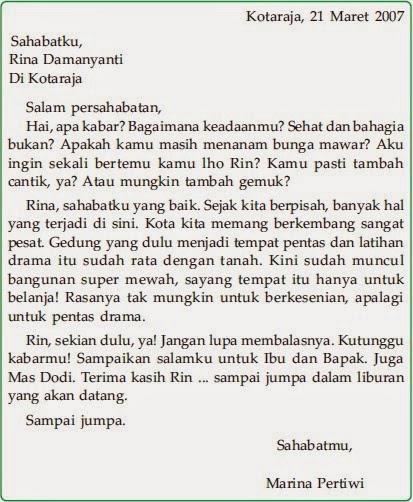 1
2
3
4
5
6
7
8
Kebahasaan surat dinas dan surat pribadi
Penggunaan bahasa surat dinas
Penggunaan bahasa surat pribadi
Sapaan bersifat normal
Bahasa ragam baku
Sapaan bersifat pribadi
Tidak formal 
Menggunakan kata ganti orang
Ragam bahasa tergantung penerima surat
Yuk Latihan!